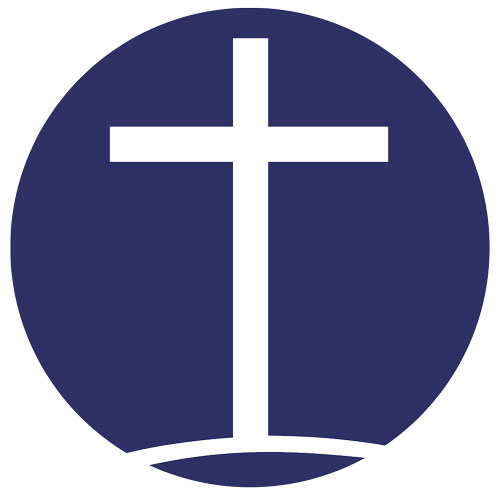 “Step and Listen/Speak/Pay/Fear”
Stop and Listen   (verse 1)
Speak   (verse 2-3)
Pay   (verses 4-6)
Fear  (verse 7)

Application:
Do not avoid worshiping (fully) together!